In Africa, l’educazione è un diritto negato a milioni di bambini e di bambine
1
Il 27% degli analfabeti del mondo vive nell’Africa sub-sahariana e  17 Paesi hanno ancora percentuali di alfabetizzazione del 50% o inferiori.
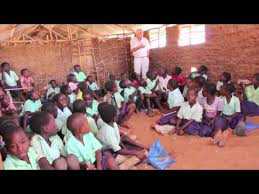 2
La carta dell’Alfabetizzazione
3
I numeri di un’emergenza
Di tutti i bambini di età compresa tra 6 e 11, un quinto non frequenta la scuola;
Dei giovani di età compresa tra 12 e 14 anni, un terzo non riceve alcun tipo di istruzione;
Quasi il 60% dei giovani (età compresa tra 15 e 17 anni) non va a scuola.
Le ragazze sono le più colpite
L’Africa subsahariana rispecchia alla perfezione anche il problema 
   dell’analfabetismo femminile. In questa regione, nove milioni di ragazze (età 6-11) non andranno mai a scuola.
Acli, 20.01.2020
4
In mancanza di luce nelle case si studia lungo le strade, sotto i lampioni.In assenza di dotazione nelle scuole si dividono i libri, i quaderni, le matite …
5
Più di 9.000 le scuole sono chiuse e oltre 1,9 milioni di bambini in Africa Occidentale e Centrale sono stati costretti a uscire di scuola a causa della crescente violenza nella regione.
6
“Istruzione a rischio in Africa occidentale e centrale”
Attacchi jihadisti a scuole in Burkina Faso e MAli. Più di 1,9 milioni di bambini sono stati costretti a lasciare la scuola in Africa occidentale e centrale a causa dell'aumento degli attacchi e delle minacce di violenza contro l'istruzione in tutta la regione.

Più di 900 scuole chiuse in Mali e 953 in Burkina
N° alunni interessati: 119.400
N° insegnanti colpiti: 4263

Giugno 2019, 9.272 scuole sono state chiuse in Burkina Faso, Camerun, Ciad, Repubblica Centrafricana, Repubblica Democratica del Congo, Mali, Niger e Nigeria a causa della violenza o dell'insicurezza
7
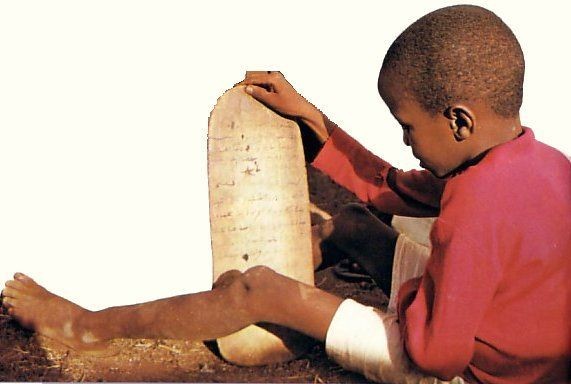 Tipologie di educazione
Le scuole coraniche
Scuole senza muri e senza gradi
Senza accesso né selezione
Ruotano attorno all’autorità del maestro
8
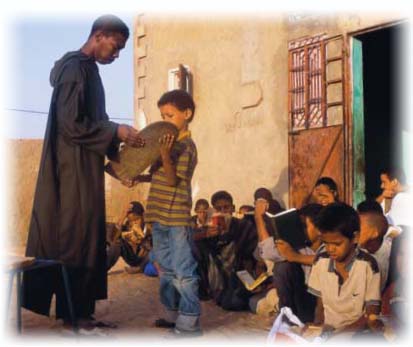 Il Maestro: è l’uomo del libro, 
colui che conosce meglio il Corano e i suoi precetti, 
non percepisce salario
9
Il materiale didattico è una semplice tavoletta, una penna (legno appuntito) e l’inchiostro preparato spesso con fuliggine, acqua e olio
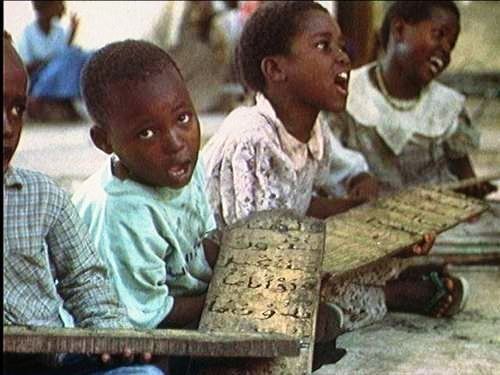 10
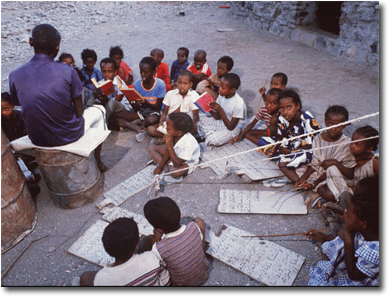 Esistono più tipologie:
Scuola classica, Scuola indipendente, Supplemento d’anima, 
Scuola unica 
Medersas
11
Categorie chiave dell’apprendimento: memorizzazione, modulazione della voce, scansione del ritmo, rispetto della forma e della ripetizione ….
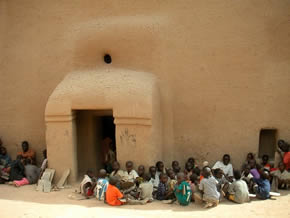 12
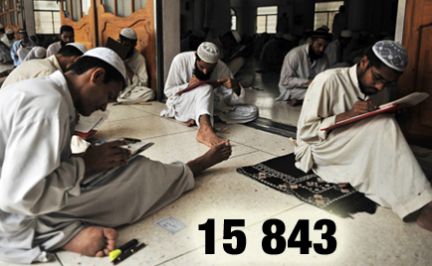 Si entra anche per periodi brevi per approfondire alcune parti del corano o per rivedere le parti dimenticate
13
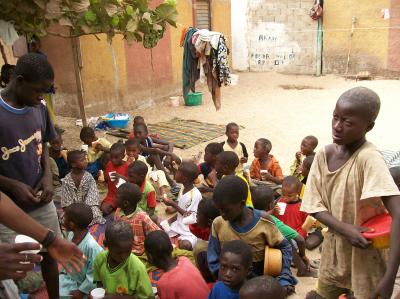 Le condizioni di accesso e di durata, l’assenza di sanzioni, di libri di testo ufficiali, (la permanenza di un bambino può essere temporanea, limitata nel tempo o durare anche più anni) favorisce la cristallizzazione del sapere e di centri di potere attorno ai quali si accumula ricchezza, influenza e potere
14
I nomadi e l’educazione.Chi sono i nomadi?
Difficoltà delle popolazioni nomadi: Salvaguardia identitaria.
Non si è solo nomadi ma si è:
Turkana in Kenya			
Tamashek in Mali	
Rabari in India
Quashqa’i in Iran
Gabbra in Kenya,
Peuls nel Sahel
……..
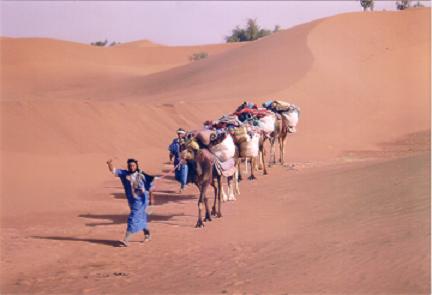 15
La storia dell’umanità è la storia dei nomadi
E’ il nomadismo che ha permesso il linguaggio
Vivono nell’Africa subsahariana, Medio Oriente,  Asia centrale, Asia dell’est e del sud-ovest
Decine e decine di milioni di persone
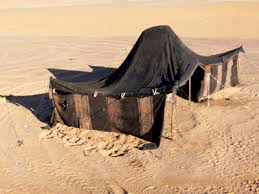 16
Touaregs (nord Mali)
Sfiducia nella scuola francese, le famiglie nomadi scolarizzano poco I loro figli
Siccità dal 1973 al 1984
Ribellioni degli anni 90, esodo.
Ritorno delle popolazioni emigrate fra 1992 e 1996
Distribuzione delle scuole nomadi in Ciad, Niger (semi-sedentarizzazione 6 mesi/6 mesi 
Ci si installa: case, dighe, pedagogia convergente
17
Kenya, Nigeria, Sudan
Il Kenya nel 1970 / Modifica del Piano  di Stato Masai (apertura territoriale ai Masai) 
Apre  scuole e internati all’interno delle riserve, prese d’assalto dalle popolazioni sedentarie. per i nomadi Maasai, Turkana e Somali. 
La Nigeria crea 3 tipi di scuole: 
le scuole tradizionali,
le scuole cosiddette di terreno dislocate in alcuni punti precisi lungo le vie della migrazione,
 le scuole mobili, ossia scuole trasportabili per i figli dei nomadi 
In Sudan i tipi di scuole sono:
la Khalwa, di durata quadriennale, che equivale al primo ciclo della scuola di base;
la scuola mobile, pluriclasse;
la scuola centrale – complementare – riservata a coloro che hanno superato il primo ciclo
18
….. Ma l’educazione è un diritto….

ed è la chiave di accesso agli altri diritti dell’uomo……
19
Art.13 del Patto  internazionale relativo ai diritti economici, sociali e culturali
L’educazione è un diritto fondamentale 
che porta all’autonomia della persona

In quanto diritto l’educazione  è il principale strumento che permette ad adulti e bambini economicamente e socialmente marginalizzati di uscire dalla povertà
Articolo 13 del Patto DESC
Finalità e obiettivi dell’educazione

L’educazione deve:
portare allo sviluppo della dignità umana
far giocare ad ogni persona un ruolo utile alla società
favorire la comprensione fra tutti i gruppi etnici, razziali, religiosi e fra le nazioni
Il diritto all’educazione è un diritto culturale al centro dei diritti dell’uomo
Ogni diritto è in sé una capacità da sviluppare e 
una responsabilità da assumere

Interpretazione del diritto all’educazione: 
- dimensione individuale
- dimensione sociale
Effettività del diritto all’educazione
2 livelli: base e estensione
A. Garanzia di accesso per tutti all’educazione di base
B. migliore educazione possibile a tutti i livelli e per tutte le persone

L’effettività del Diritto all’educazione è la sinergia fra la capacità individuale e la capacità istituzionale che vanno spese a servizio della comunità e delle persone

Rendere effettivo un diritto  significa aumentare la capacità delle persone
Effettività del DE/intelligenza sociale
Lo scopo del diritto all’educazione è di scoprire l’intelligenzadel contesto/comunità sviluppandola attraverso l’incrocio dei saperi. 

Si può qualificare questa intelligenza come sociale, collettiva, comune
Sociale perché sviluppa  legami sociali valorizzando le capacità di produrre sapere;
Collettiva perché raccoglie, verifica, chiarifica i saperi sottolineando particolarità e contraddizioni
Comune perché considera ogni disciplina un bene comune, un bene culturale, una risorsa intima di ciascuno e di tutti che si sviluppa attraverso la responsabilità di tutti
Tre dimensioni dell’intelligenza sociale
Il suo principio è la sinergia delle libertà. Interdipendenza delle libertà. Libertà come bene comune. «le mie libertà cominciano dove cominciano quelle degli altri». Le libertà sono Capacità che si sviluppano solo attraverso la fecondazione reciproca dei saperi
La sua realizzazione avviene all’interno delle comunità che apprendono. Condivisione della gioia di imparare, di comunicare, di creare.
	
3 sono i poli: 
	riconoscimento degli altri, 
	riconoscimento di saperi, oggetti, ecc., 
	riconoscimento di sè
Il suo sviluppo implica una valutazione reciproca continua A 3 LIVELLI
Micro: relazione fra le persone e nell’ambito di una classe
Meso: riguarda tutto l’eco sistema educativo
Macro: riguarda la condivisione della responsabilità politica fra tutti i cittadini
Non sono 3 livelli uno dentro l’altro perché la dimensione singolare prevale su tutti gli altri.

2 significati del termine ‘intelligenza sociale’
È la base della fede democratica che fa di ogni uomo un cittadino
È lo sviluppo della capacità di osservazione, di comprensione degli altri e di se stessi
Effettività è dinamismo che permette a ogni persona di progredire
25
Raccogliere l’intelligenza sociale
È quella che anima i legami sociali e permette l’autodeterminazione di una comunità

E’ l’intelligenza del ‘contesto’ che insegna attraverso la complessità

E’ l’intelligenza collettiva che diventa la fonte principale della formazione di ciascuno
Osservare un diritto è creare una ‘scuola sociale’
Il DE deve: 

valorizzare capacità nascoste di ognuno
tessere insieme le capacità effettive
Valorizzare la ‘capabilità’
Osservare i valori interpretando i punti di vista degli attori
Osservare il diritto è cominciare a metterlo in opera
Soggetto – oggetto - debitore
Soggetto del diritto all’educazione

E’ la persona (bambino o adulto) nodo e tessitore del tessuto sociale. 
Il DE deve assicurare alla persona due processi opposti:

Autonomia (a conoscere e esercitare le proprie libertà)
Socializzazione (inserimento nel contesto sociale
Oggetto del DE: una relazione
E’ un potenziale che permette di tessere tutti i legami sociali fra:
Sé e sé
Individuo e comunità
Fra le comunità
Individui, comunità e patrimoni intellettuali e fisici
Fra generazioni
Fra le funzioni del corpo sociale
Debitori del DE
Obblighi negativi: dello Stato, delle persone, delle istituzioni

Obblighi positivi: interessano tutti i partners

Rispetto dell’indivisibilità di tutti i diritti dell’uomo
Graficamente…
Le tre dimensioni della dignità umana:
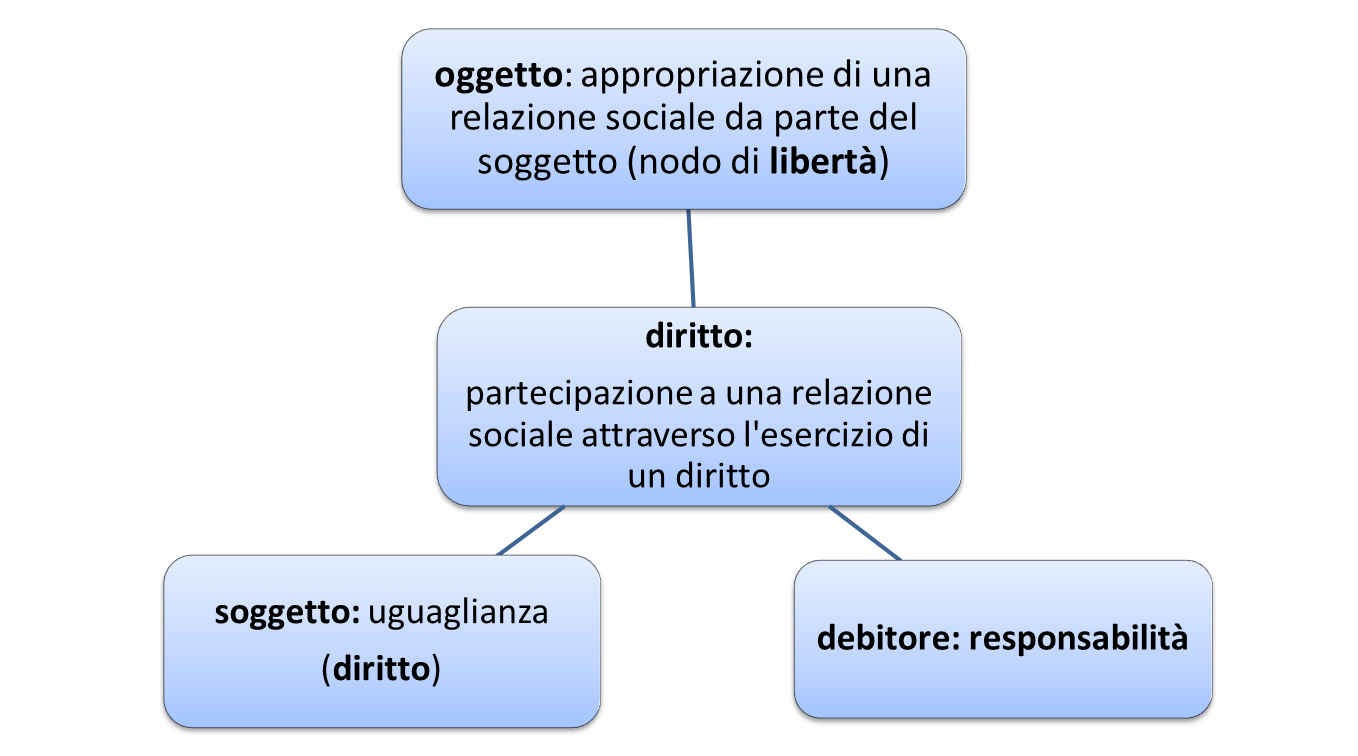 Secondo le Nazioni Unite, (Osservazione n. 13) gli indicatori del diritto all’educazione sono definiti rispetto a 4 capacità:
Adeguamento di dotazione
Accessibilità
Accettabilità
adattabilità
Adeguamento di Dotazione
Significa l’efficienza delle relazioni fra le risorse disponibili e i risultati: 
dotazioni in risorse umane (implica che tutti i partners siano rispettati come portatori di una diversità di saperi
Es. insegnanti preparati e giustamente retribuiti, genitori che partecipano, comunità responsabile della scuola ecc.

A livello di strutture (scuole, classi, banchi, lavagne, servizi igienici, acqua potabile ecc.), 
materiali didattici.
Accessibilità
Le scuole e i programmi devono essere accessibili a tutti, senza discriminazione osservando 3 principi:
Accessibilità fisica
Accessibilità economica (l’ed. deve essere alla portata di tutti, la scuola di base deve essere gratuita)
Accessibilità culturale: valorizzare le risorse proprie di ogni contesto per fare in modo che la scuola risponda ad ogni situazione
Accettabilità
Significa la pertinenza fra i valori universali e i valori culturali specifici di ogni situazione 
E’ il lavoro che ogni disciplina deve fare per imparare e crescere durante tutta la vita
Le forme e i contenuti dell’insegnamento, compresi i programmi scolastici e i metodi pedagogici, devono essere pertinenti, culturalmente appropriati, di buona qualità per gli studenti e rispettare i bisogni dei genitori
Adattabilità
E’ l’efficacia del collegamento fra le diverse risorse culturali dei partners dell’educazione

L’insegnamento deve adattarsi ai bisogni della società e delle comunità, ai bisogni degli studenti e del loro ambiente sociale e culturale
Appropriarsi del DE e renderlo effettivo significa:
Realizzare queste 4 capacità
Non subire violazioni che umiliano e annullano le capacità di crescita e di sviluppo delle persone
Passare dall’intelligenza individuale (che classifica) all’intelligenza sociale frutto dell’interazione delle persone
Estenderlo a tutti gli altri diritti dell’uomo
Valorizzare le situazioni singolari praticando l’ospitalità reciproca dei saperi che è un altro modo per vivere l’universalità dei diritti
37